Mapa De Risco - Laboratório de Fabricação
Esmeril
Saída
Óleos e Solventes
Ferramentas
Ferramentas
Ferramentas
Tornos
Guindaste
Ferramentas
Cortador
Armário
Torno
Retificadora
Cortador
Óleos
Bancada
Fresa
Bancada
Mesa
Estante de Materiais
Bancada
Mesa
Fresa
CNC
Armário
Computador
Armário
Fresa
Fresa
Entrada
Saída
Bancada
Fresa
Óleo
Lixo
Lixo
Armário
C.E
C.E
Pia
Pia
Pia
Ferramentas
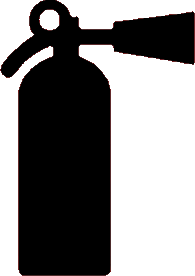 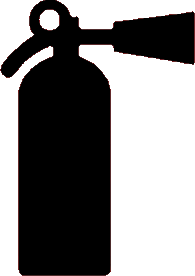 Higiene e Segurança no Trabalho
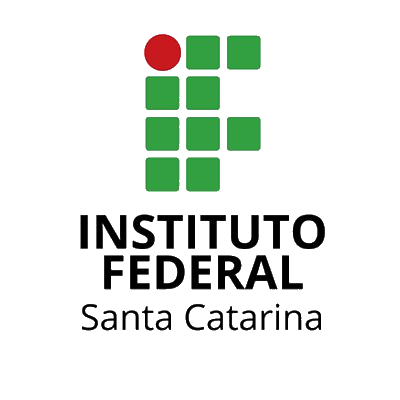 Risco químico
Risco ergonômico
Alunos: Victória Isabelle; Victor Eduardo; Jenifher Valle
Professor: Gianpaulo Alves Medeiros
Turma: CTI Mecânica IV      Versão: Set/2019
Risco de acidente
Risco biológico
Risco físico
Médio
Grande
Baixo